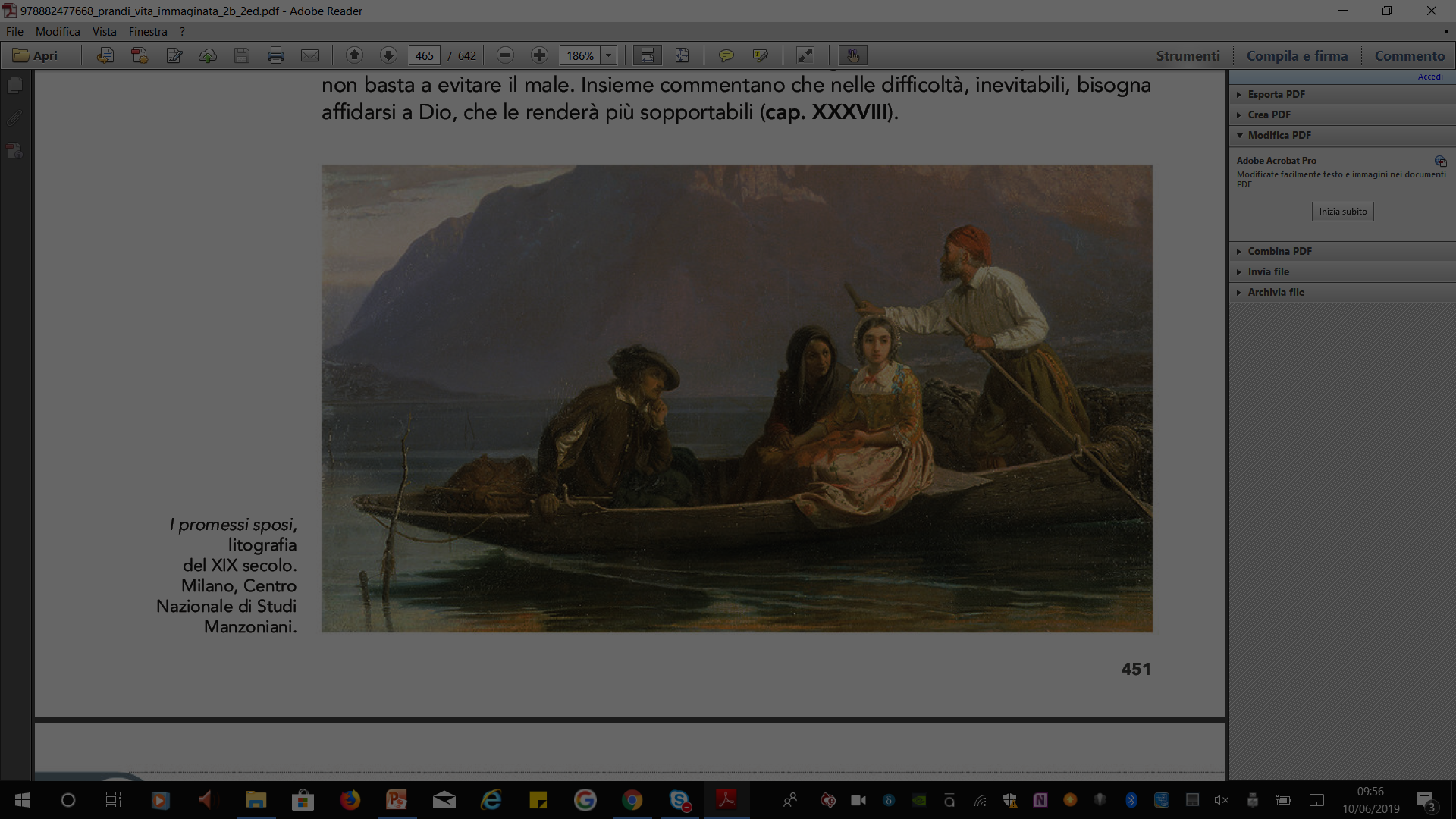 Alessandro Manzoni: 
I Promessi sposi
IL ROMANZO: COME NASCE L’IDEA
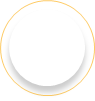 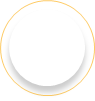 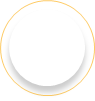 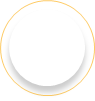 1
2
3
4
IVANHOE DI WALTER SCOTT
«DISPIACERE DELLA FALLITA IMPRESA»
STORIE MILANESI DEL RIPAMONTI
OPERE ECONOMICO-POLITICHE DEL GIOIA
La «fallita impresa» di cui parla Manzoni sono i moti carbonari del 1821, brutalmente repressi dagli austriaci. L’autore si ritira a Brusuglio e comincia a scrivere il romanzo.
Quest’opera suggerisce a Manzoni personaggi e aneddoti per il suo romanzo: la Monaca di Monza, l’Innominato, il cardinale Federico Borromeo, la descrizione della carestia, della rivolta a Milano, del passaggio dei lanzichenecchi, della peste.
L’opera di Melchiorre Gioia consente a Manzoni di conoscere le gride dei governatori di Milano.
L’opera di Walter Scott suggerisce a Manzoni l’idea di scrivere un romanzo storico.
Lettera al marchese Cesare d’Azeglio sul Romanticismo (22 settembre 1823)
Mi limiterò ad esporle quello che a me sembra il principio generale a cui si possano ridurre tutti i sentimenti particolari sul positivo romantico. Il principio, di necessità tanto più indeterminato quanto più esteso, mi sembra poter essere questo: che la poesia e la letteratura in genere debba proporsi l’utile per iscopo, il vero per soggetto e l’interessante per mezzo. [...] E che in ogni argomento debba cercare di scoprire e di esprimere il vero storico e il vero morale, non solo come fine, ma come più ampia e perpetua sorgente del bello: giacché e nell’uno e nell’altro ordine di cose, il falso può bensì dilettare, ma questo diletto, questo interesse è distrutto dalla cognizione del vero; è quindi temporario e accidentale. Il diletto mentale non è prodotto che dall’assentimento ad una idea, l’interesse, dalla speranza di trovare in quella idea, contemplandola, altri punti di assentimento e di riposo: ora quando un nuovo e vivo lume ci fa scoprire in quella idea il falso e quindi l’impossibilità che la mente vi riposi e vi si compiaccia, vi faccia scoperte, il diletto e l’interesse spariscono. Ma il vero storico e il vero morale generano pure un diletto, e questo diletto è tanto più vivo e tanto più stabile, quanto più la mente che lo gusta è avanzata nella cognizione del vero: questo diletto adunque debbe la poesia e la letteratura proporsi di far nascere.
IL ROMANZO STORICO DI MANZONI: CARATTERISTICHE
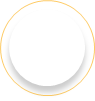 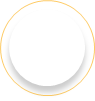 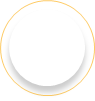 1
2
3
L’UTILE COME SCOPO
L’INTERESSANTE COME MEZZO
IL VERO PER SOGGETTO
Il vero per soggetto significa che l’arte deve esprimere la realtà umana in senso storico e in senso individuale e psicologico. La scelta del «vero» implica il rifiuto della pura invenzione e del fantastico, che producono nei lettori un piacere superficiale, e un’attenzione a quegli aspetti della storia che sfuggono alla storiografia ufficiale, ai sentimenti con cui gli uomini hanno vissuto e vivono gli avvenimenti storici.
L’utile per iscopo significa che il fine dell’arte è l’educazione civile e morale; in questo Manzoni riprende il concetto romantico della «popolarità dell’arte» e definisce l’impegno religioso e politico che contraddistingue tutta la sua produzione.
L’interessante per mezzo significa che l’arte per educare deve ispirarsi ai sentimenti della moltitudine (che il Romanticismo individua nella borghesia) e all’esperienza diretta dei lettori contemporanei. Ne deriva il rifiuto della letteratura tradizionale, basata sull’imitazione dei classici.
IL ROMANZO E LA STORIA
UN ROMANZO PRESENTATO COME DOCUMENTO STORICO
L’affermazione secondo cui il romanzo è la riscrittura di una storia vera, ritrovata in un manoscritto illeggibile, permette a Manzoni di affermare la natura non finzionale della sua opera.
LA SCELTA DEL SEICENTO 
Il Seicento è un periodo caratterizzato da forti elementi negativi, quali illegalità  e ingiustizie, un potere esteriorizzato, una scienza ancora ferma  e una tradizione obsoleta. Ma è anche l’epoca del dialogo tra uomo e Dio.
La scelta del Seicento come epoca di ambientazione del romanzo fa sì che le vicende dei ‘‘piccoli’’ protagonisti possano intrecciarsi con la Grande Storia, caratterizzata dalla carestia del 1628, dai tumulti di San Martino, dalla Guerra di Monferrato, dalla calata dei lanzichenecchi, dalla peste del 1630. La situazione Seicentesca, infine, offre parallelismi importanti con quella contemporanea all’autore.
I PROMESSI SPOSI E LA STORIA
LE PROVE A SUPPORTO DELLA VERIDICITÀ
L’autore studia una notevole quantità di documenti storici, al fine di ricorrere a molteplici prove documentarie in grado di rendere più vera la sua finzione (Ripamonti, Gioia).
I PERSONAGGI: GLI UMILI
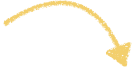 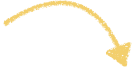 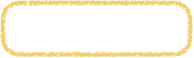 le funzioni dei personaggi si mischiano: ad esempio, Renzo diventa anti-eroe durante i moti milanesi
PERSONAGGI NEI PROMESSI SPOSI
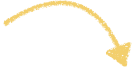 Renzo: attraversa l’intera gamma di generi; la sua natura impulsiva lo rende idoneo sia al romanzo di formazione che a quello picaresco, è coinvolto in situazioni comiche, ma anche in episodi drammatici
Lucia: rifiuta la logica mondana, a favore dell’amore cristiano; l’atteggiamento di Lucia denota una mansueta determinazione
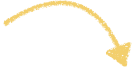 scompare il protagonista-eroe: non c’è un personaggio totalmente positivo con cui il lettore possa identificarsi, né uno totalmente negativo
ogni personaggio ha la propria umanità
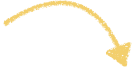 i personaggi di distribuiscono secondo un diverso livello di dignità, a cui corrispondono un diverso genere letterario e livello di stile
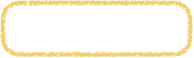 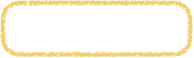 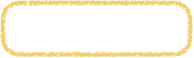 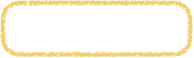 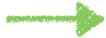 personaggi e 
registri di stile
no protagonisti
ruoli non predefiniti
personaggi-uomini
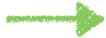 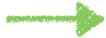 la folla: mossa da istinti irrazionali  e incontrollabili, è la voce del caos, prodotto dalla mancanza di governo  e mosso dall’egoismo
le figure da commedia: dai tratti comici, ma non caricaturiali (don Abbondio, Renzo ubriaco, Perpetua, Agnese)
personaggi dell’aristocrazia: oggetto dell’umorismo dell’autore (don Ferrante, donna Prassede), o del suo sarcasmo, nel caso ricoprano cariche politiche (il conte zio)
personaggi tragici: richiedono uno stile sublime; caso emblematico, quello dell’innominato, che passa dalla perdizione alla salvezza (‘‘tragico cristiano’’)
in primo piano c’è la folla, che non emerge nella storia, ma ne subisce gli effetti
Lucia e Renzo sono popolani, personaggi inventati, ma, al tempo stesso, veri, perché del tutto analoghi a persone reali del periodo (personaggi-uomini, critico Debenedetti)
LA GENESI DEL ROMANZO: TRE TESTI DISTINTI
Lettre à Monsieur Chauvet sur l’unité de temps et de lieu dans la tragédie
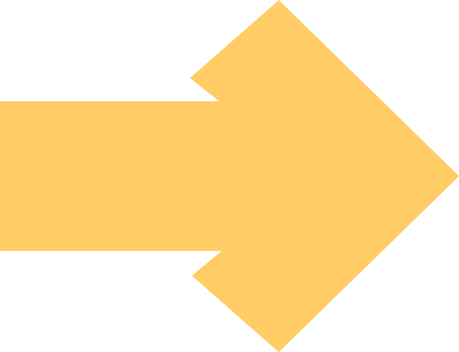 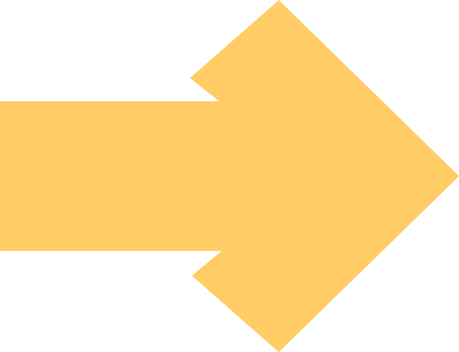 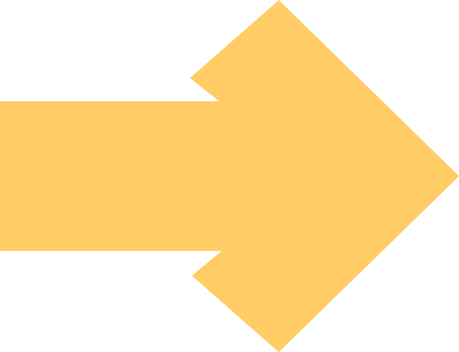 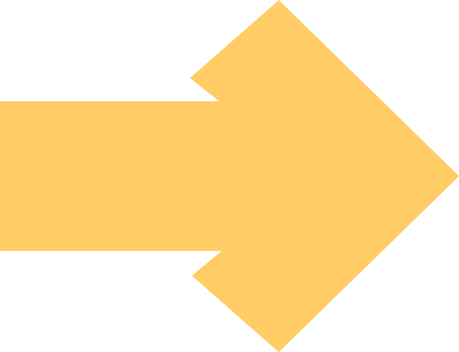 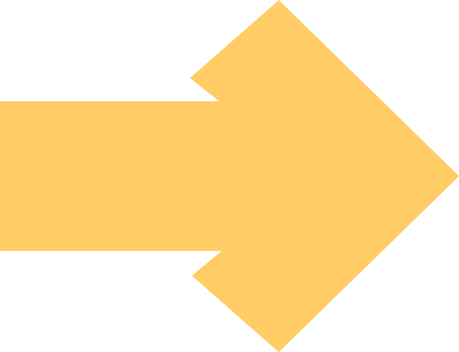 1820
1820
1821-1823
1825-1827
1827-1842
grazie al suo viaggio a Firenze l’autore viene in contatto con la vera lingua parlata
inizia la revisione linguistica dell’opera (la ‘‘risciacquatura in Arno’’)
viene inserita un’appendice, Storia della colonna infame, che illustra l’ingiusto processo di due presunti untori
vengono aggiunte le illustrazioni di Francesco Gonin
Manzoni tratta il tema del rapporto tra storia  e invenzione e quello dell’inverosimiglianza del genere romanzesco
la consultazione di una serie di opere storiche fornisce lo spunto per iniziare il romanzo
la prima stesura è un laboratorio aperto: l’autore scrive sulla pagina sinistra, lasciando la destra per le correzioni; alla stesura collaborano, con letture e suggerimenti, Claude Fauriel e Ermes Visconti
l’opera prevede quattro tomi, condizionati dal romanzo settecentesco: digressioni, riflessioni dell’autore, ambientazione drammatica
la lingua tenta una sintesi tra lombardismi, francesismi, latinismi; abbondano i neologismi
la narrazione, in tre tomi,  si fa più continua, sciogliendo la struttura a episodi caratteristica della versione precedente
cambia la struttura della vicenda, con un taglio drastico delle vicende della monaca di Monza
la lingua è meno ibrida e trova il suo baricentro nel fiorentino
le digressioni vengono contenute, il montaggio delle vicende è maggiormente incrociato
Promessi Sposi
del 1840-42
(la ‘‘Quarantana’’)
Promessi Sposi
del 1827
(la ‘‘Ventisettana’’)
Studio delle opere storiche
Fermo e Lucia
LA SCELTA DELLA LINGUA
La mancanza di una tradizione romanzesca in Italia comporta l’assenza di un codice linguistico già codificato.
Inoltre, la lingua in Italia presenta una notevole frammentazione dovuta alle numerose varietà regionali, 
oltre che una distanza tra forma parlata e forma scritta.
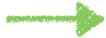 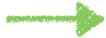 Promessi Sposi
del 1840-42
(la ‘‘Quarantana’’)
Promessi Sposi
del 1827
(la ‘‘Ventisettana’’)
soluzione ibrida
sintesi di molteplici influenze e modelli
toscano della tradizione letteraria
+
usi contemporanei
elementi lombardi
apporti stranieri (francesi)
dettato più uniforme
lingua media
parole ed espressioni comuni del milanese e del toscano
fiorentino parlato della borghesia colta
eliminazione dei lombardismi
abbassamento delle forme auliche
Fermo e Lucia
UN ROMANZO PER TUTTI
Con i Promessi Sposi l’autore intende proporre un romanzo per tutti, popolare, anche se in Italia manca quella borghesia moderna in grado di riconoscersi nei valori dell’opera. Del resto, particolarmente azzardata  è la scelta dell’autore di proporre una narrazione che educhi il lettore alla riflessione critica, proponendo un sistema di valori fondato sull’alleanza tra fede e ragione. I protagonisti sono umili, il linguaggio è realistico e mediano: il lettore non deve essere schiavo della finzione narrativa.
L’IRONIA
Il narratore utilizza spesso l’ironia per esporre il proprio punto di vista: le situazioni presentate vengono sospese e poste sotto la lente del dubbio. Il lettore è responsabilizzato, chiamato a riflettere, a dialogare.
L’ironia di Manzoni si discosta da quella Romantica poiché non distrugge ciò che critica e tende a togliere importanza al soggetto che la esercita, ossia al narratore.